Program Rozwoju Obszarów Wiejskich 2014-2020
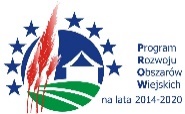 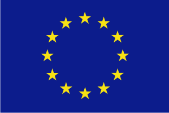 „Europejski Fundusz Rolny na rzecz Rozwoju Obszarów Wiejskich: Europa inwestująca w obszary wiejskie”
Instytucja Zarządzająca Programem Rozwoju Obszarów Wiejskich na lata 2014-2020 - Minister Rolnictwa i Rozwoju Wsi
Operacja współfinansowana ze środków Unii Europejskiej w ramach Pomocy Technicznej
Programu Rozwoju Obszarów Wiejskich na lata 2014-2020
Wyszogród, 25 października 2017 r.
PODSTAWY PRAWNE PROW 2014-2020

Prawo unijne:

Rozporządzenie PE i Rady (UE) Nr 1305/2013 z dnia 17 grudnia 2013 r.  w sprawie wsparcia rozwoju obszarów wiejskich przez Europejski Fundusz na rzecz Rozwoju Obszarów Wiejskich (EFRROW) i uchylające rozporządzenie Rady (WE) nr 1698/2005
Rozporządzenie PE i Rady (UE) nr 1303/2013 z dnia 17 grudnia 2013 r. ustanawiające wspólne przepisy dotyczące Europejskiego Funduszu Rozwoju Regionalnego, Europejskiego Funduszu Społecznego, Funduszu Spójności, Europejskiego Funduszu Rolnego na rzecz Rozwoju Obszarów Wiejskich oraz Europejskiego Funduszu Morskiego i Rybackiego oraz ustanawiające przepisy ogólne dotyczące Europejskiego Funduszu Rozwoju Regionalnego, Europejskiego Funduszu Społecznego, Funduszu Spójności i Europejskiego Funduszu Morskiego i Rybackiego oraz uchylające rozporządzenie Rady (WE) nr 1083/2006
Rozporządzenie PE i Rady (UE) nr 1306/2013 z dnia 17 grudnia 2013 w sprawie finansowania wspólnej polityki rolnej, zarządzania nią i monitorowania jej oraz uchylające rozporządzenia Rady (EWG) nr 352/78, (WE) nr 165/94, (WE) nr 2799/98, (WE) nr 814/2000, (WE) nr 1290/2005 i (WE) nr 485/2008
Wyszogród, 25 października 2017 r.
PODSTAWY PRAWNE PROW 2014-2020  

Przepisy krajowe:

Ustawa z dnia 20 lutego 2015 r. o wspieraniu rozwoju obszarów wiejskich z udziałem środków Europejskiego Funduszu Rolnego na rzecz Rozwoju Obszarów Wiejskich w ramach Programu Rozwoju Obszarów Wiejskich na lata 2014–2020 (Dz.U. 2017.569 j.t.).

Ustawa z dnia 20 lutego 2015 o rozwoju lokalnym z udziałem lokalnej społeczności (Dz.U. 2015.378).

Rozporządzenia wykonawcze.
Wyszogród, 25 października 2017 r.
GŁÓWNE CELE PROW 2014-2020 

poprawa konkurencyjności rolnictwa
zrównoważone zarządzanie zasobami naturalnymi i działania w dziedzinie klimatu
zrównoważony rozwój terytorialny obszarów wiejskich

PROW 2014-2020 ukierunkowany jest głównie na wzrost konkurencyjności rolnictwa z uwzględnieniem celów rolnośrodowiskowych.
Wyszogród, 25 października 2017 r.
BUDŻET PROW 2014-2020 

Łączne środki publiczne przeznaczone na realizację PROW 2014-2020 wynoszą 13,6 mld euro, 
w tym:
8,7 mld euro z budżetu UE (EFRROW)
4,9 mld euro wkład krajowy
Wyszogród, 25 października 2017 r.
Samorząd Województwa Mazowieckiego wykonuje zadania agencji płatniczej związane z przyznawaniem, wypłatą oraz zwrotem pomocy jako podmiot wdrażający.
Działania PROW 2014-2020 delegowane samorządowi województwa:
 Podstawowe usługi i odnowa wsi na obszarach wiejskich
 LEADER - rozwój lokalny kierowany przez społeczność (RLKS)
 Poddziałanie – scalanie gruntów
Wyszogród, 25 października 2017 r.
LIMITY ŚRODKÓW DOSTĘPNYCH W RAMACH 
DZIAŁAŃ SAMORZĄDOWYCH
Wyszogród, 25 października 2017 r.
Poddziałanie 3 – 

SCALANIE GRUNTÓW
Wyszogród, 25 października 2017 r.
Scalanie gruntów
Dla zachowania i wzrostu konkurencyjności polskiego sektora rolnego niezbędne są działania na rzecz poprawy struktury obszarowej gospodarstw poprzez udzielanie pomocy na scalenia gruntów rolnych i leśnych.
Zakres wsparcia:

 Koszty opracowania projektu scalenia (dokumentacji geodezyjno-prawnej); 
 Koszty zagospodarowania poscaleniowego związanego z organizacją rolniczej przestrzeni produkcyjnej; 
 koszty ogólne.
Beneficjent:
Starosta
Poziom wsparcia:
do 100% kosztów kwalifikowalnych
Forma wsparcia: 63,63% kosztów kwalifikowalnych – EFRROW
36,37 – budżet państwa
Wyszogród, 25 października 2017 r.
Scalanie gruntów
I nabór wniosków

W dniach dniach od 31 marca 2016 r. do 25 maja 2016 roku przeprowadzono nabór wniosków o przyznanie pomocy. 

Do Urzędu Marszałkowskiego Województwa Mazowieckiego w Warszawie wpłynęło 7 wniosków na kwotę 47 315 563,60 zł. Kwota na jaką zostały złożone wnioski w ramach przeprowadzonego naboru przewyższała dostępną na dany dzień alokację środków dla województwa mazowieckiego na scalanie gruntów w ramach PROW 2014-2020. W ramach I naboru wniosków zawartych zostało 5 umów na łączną kwotę kosztów kwalifikowalnych 28 784 100,21 zł.
Wyszogród, 25 października 2017 r.
Scalanie gruntów
20 października 2017 r. weszło w życie Rozporządzenie Ministra Rolnictwa i Rozwoju Wsi z dnia 11 października 2017 r. zmieniające rozporządzenie w sprawie wysokości limitów środków dostępnych w poszczególnych województwach lub latach w ramach określonych działań lub poddziałań Programu Rozwoju Obszarów Wiejskich na lata 2014-2020, zgodnie z którym zwiększony został limit środków na działanie.
Limit środków na scalanie gruntów:

Do 20 października 2017 r. – 6 852 259 EUR
Od 20 października 2017 r. – 10 409 509 EUR
Wyszogród, 25 października 2017 r.
PODSTAWOWE USŁUGI I ODNOWA WSI NA OBSZARACH WIEJSKICH
Wyszogród, 25 października 2017 r.
Plan finansowy dla działania „Podstawowe usługi i odnowa wsi na obszarach wiejskich
Wyszogród, 25 października 2017 r.
Poddziałanie1
Inwestycje związane z tworzeniem, ulepszaniem lub rozbudową wszystkich rodzajów małej infrastruktury, w tym inwestycje w energię odnawialną i w oszczędzanie energii.
Gospodarka wodno-ściekowa
Zakres wsparcia:

Budowa, przebudowa, modernizacja lub wyposażenie obiektów budowlanych służących do zaopatrzenia w wodę i odprowadzania ścieków. 
Zakup i montaż urządzeń kanalizacyjnych oraz urządzeń wodociągowych.
Beneficjent:
gmina; spółka, w której udziały ma wyłącznie jst; związek międzygminny
Wysokość wsparcia: 
do 2 mln zł na beneficjenta w okresie realizacji Programu; do 63,63% kosztów kwalifikowalnych
Forma wsparcia: refundacja części kosztów kwalifikowalnych operacji
Wyszogród, 25 października 2017 r.
Kryteria wyboru: 
 inwestycja zlokalizowana na terenie na którym istnieje największa potrzeba    
  poprawy stanu wód zgodnie ze zaktualizowanym programem wodno-    
  środowiskowym kraju,  
 łączna realizacja gospodarki wodnej i ściekowej, 
 dochód  podatkowy gminy (preferencje dla gmin o niższym dochodzie 
  podatkowym w przeliczeniu na jednego mieszkańca), 
 bezrobocie w powiecie (preferencje dla gmin o wysokim poziomie bezrobocia), 
 powiązanie operacji z inwestycjami dotyczącymi tworzenia infrastruktury 
  szerokopasmowej, 
 specyfika regionu.

W przypadku operacji o tej samej liczbie punktów o kolejności przyznania pomocy decyduje większa objętość ścieków odprowadzanych do kanalizacji lub oczyszczalni przydomowych, których oczyszczenie umożliwi realizacja operacji.
Gospodarka wodno-ściekowa
Wyszogród, 25 października 2017 r.
W okresie programowania 2014-2020 pomoc jest przyznawana na operacje realizowane zgodnie z analizą efektywności kosztowej. Wnioskodawca ubiegający się o przyznanie pomocy zobowiązany jest przeprowadzić analizę efektywności kosztowej, której zadaniem będzie wskazanie technologii, która w danym obszarze jest najbardziej racjonalna z punktu widzenia ekonomicznego. Analiza efektywności sprowadza się do porównania co najmniej dwóch wariantów osiągnięcia celu operacji i wyboru tego, który zapewni najniższy koszt jego osiągnięcia. Jako koszt rozumiane są nie tylko koszty samej inwestycji, ale również koszty jej późniejszej eksploatacji.
Gospodarka wodno-ściekowa
Wyszogród, 25 października 2017 r.
W obecnym okresie programowania Beneficjent zobowiązany jest 
do podłączenia do wybudowanej lub przebudowanej sieci, w liczbie co najmniej 50% przyłączeń zadeklarowanych we wniosku o przyznanie pomocy, do dnia złożenia wniosku o płatność. 

Szczegółowe warunki przyznania i wypłaty pomocy określa Rozporządzenie Ministra Rolnictwa i Rozwoju Wsi z dnia 14 lipca 2016 r. w sprawie szczegółowych warunków i trybu przyznawania oraz wypłaty pomocy finansowej na operacje typu "Gospodarka wodno-ściekowa" w ramach poddziałania "Wsparcie inwestycji związanych z tworzeniem, ulepszaniem lub rozbudową wszystkich rodzajów małej infrastruktury, w tym inwestycji w energię odnawialną i w oszczędzanie energii" objętego Programem Rozwoju Obszarów Wiejskich na lata 2014-2020 (Dz. U. z 2016 r. poz. 1182).
Gospodarka wodno-ściekowa
Wyszogród, 25 października 2017 r.
Nabór wniosków

W terminie od 10 października 2016 r. do 05 grudnia 2016 r. przeprowadzony został nabór wniosków o przyznanie pomocy na operacje typu „Gospodarka wodno-ściekowa”, w którym wpłynęło 225 wniosków na kwotę 498 mln zł, z czego środki z EFRROW wynosiły 315 mln zł. 
Kontroli administracyjnej poddano 74 wnioski. 
Ograniczony limit pozwolił na zawarcie 45 umów na kwotę ogółem 110 mln zł, z czego środki z EFRROW wyniosły 70 mln zł.
Gospodarka wodno-ściekowa
Wyszogród, 25 października 2017 r.
20 października 2017 r. weszło w życie Rozporządzenie Ministra Rolnictwa i Rozwoju Wsi z dnia 11 października 2017 r. zmieniające rozporządzenie w sprawie wysokości limitów środków dostępnych w poszczególnych województwach lub latach w ramach określonych działań lub poddziałań Programu Rozwoju Obszarów Wiejskich na lata 2014-2020, zgodnie z którym wydłużony został termin na zawarcie umowy z Wnioskodawcą do 18 miesięcy, od dnia zakończenia naboru wniosków o przyznanie pomocy.
Gospodarka wodno-ściekowa
Wyszogród, 25 października 2017 r.
Budowa lub modernizacja dróg lokalnych
Poddziałanie1
Inwestycje związane z tworzeniem, ulepszaniem lub rozbudową wszystkich rodzajów małej infrastruktury, w tym inwestycje w energię odnawialną i w oszczędzanie energii
Zakres wsparcia:
 koszty budowy, przebudowy lub zmiany nawierzchni drogi;
 koszty budowy kanałów technologicznych w ciągu budowanej lub przebudowywanej drogi;
 koszty zakupu sprzętu, materiałów i usług, służących realizacji operacji; 
 koszty ogólne
Beneficjent:
Gmina, Powiat lub ich związki
Wysokość wsparcia: 
do 3 mln zł na beneficjenta w okresie realizacji Programu; do 63,63% kosztów kwalifikowalnych
Forma wsparcia: refundacja części kosztów kwalifikowalnych operacji
Wyszogród, 25 października 2017 r.
Kryteria wyboru: 

 dochód  podatkowy gminy,
 bezrobocie w powiecie,
 powiązanie operacji z inwestycjami dotyczącymi tworzenia infrastruktury  
  szerokopasmowej,
 połączenie realizowanej drogi z drogą wyższej kategorii,
 droga objęta operacją prowadzi do obiektu użyteczności publicznej                                                                                                                                                                                                                                                                                                                                                                                                                                                                                                                                                                                                                                                                                                                                                                                                                                                                                                                                                                                                                                                                                                                                                                                                                                                                                                                                                                                                                                                                                                                                                                                                                                                                                                                                                                                                                                                                                                                                                                                                                                                                                                                                                                                                                                                                                                                                               
 specyfika regionu.

W przypadku operacji o tej samej liczbie o kolejności przyznania pomocy decyduje zapewnienie dostępu do sieci drogowej większej liczbie mieszkańców.
Budowa lub modernizacja dróg lokalnych
Wyszogród, 25 października 2017 r.
Budowa lub modernizacja dróg lokalnych
I nabór wniosków

W dniach dniach od 16 listopada 2015 r. do 12 stycznia 2016 roku przeprowadzono I nabór wniosków o przyznanie pomocy. 
Do Urzędu Marszałkowskiego Województwa Mazowieckiego wpłynęły 792 wnioski na łączną kwotę 883 mln zł, z czego środki EFRROW wynosiły 561 mln zł.

Z 631 wniosków znajdujących się na zatwierdzonej operacji zakwalifikowanych do finasowania Samorząd Województwa zawarł 243 umowy na kwotę ogółem 271 mln, z czego wkład EFRROW wynosił 172 mln. W wyniku rozstrzygniętych PZP wartość podpisanych umów wynosi ok. 136 mln (wkład EFRROW). Powstałe oszczędności przeznaczone zostaną na  kolejny nabór wniosków o przyznanie pomocy.
Wyszogród, 25 października 2017 r.
Ochrona zabytków i budownictwa tradycyjnego
Poddziałanie 2. 
Badania i inwestycje związane z utrzymaniem, odbudową i poprawą stanu dziedzictwa kulturowego i przyrodniczego wsi, krajobrazu wiejskiego i miejsc o wysokiej wartości przyrodniczej, w tym dotyczące powiązanych aspektów społeczno-gospodarczych oraz środków w zakresie świadomości środowiskowej
Zakres wsparcia:
 odnawianie lub poprawa stanu zabytkowych obiektów budowlanych, służących zachowaniu dziedzictwa kulturowego, 
 zakup obiektów charakterystycznych dla tradycji budownictwa w danym regionie z przeznaczeniem na cele publiczne
Beneficjent:
Gmina; instytucja kultury, dla której organizatorem jest JST
Wysokość wsparcia: 
do 500 tys. zł/miejscowość/Program, łącznie na zakres dot. ochrony zabytków i budownictwa tradycyjnego oraz inwestycje w obiekty kulturalne  lub kształtowanie przestrzeni publicznej;
do 63,63% kosztów kwalifikowalnych
Forma wsparcia: refundacja części kosztów kwalifikowalnych operacji
Wyszogród, 25 października 2017 r.
Ochrona zabytków i budownictwa tradycyjnego
Kryteria wyboru:
 stan techniczny zabytku,
 nadanie nowej funkcji odnowionemu obiektowi,
 ocena wartości zabytku,
 lokalizacja inwestycji (preferencje dla operacji zlokalizowanych na obszarze o potencjale turystycznym),
 innowacyjność w skali województwa, 
 specyfika regionu.

W przypadku operacji, o tej samej liczbie punktów o kolejności przyznania pomocy decyduje niższa wartość podstawowego dochodu podatkowego gminy, przypadająca na jednego jej mieszkańca.
Wyszogród, 25 października 2017 r.
Inwestycje w obiekty pełniące funkcje kulturalne
Poddziałanie 3. 
Inwestycje w tworzenie, ulepszanie lub rozwijanie podstawowych usług lokalnych dla ludności wiejskiej, w tym rekreacji i kultury oraz powiązanej infrastruktury.
Zakres wsparcia:
 budowa, przebudowa lub wyposażenie obiektów budowlanych pełniących funkcje kulturalne, w tym świetlic i domów kultury
Beneficjent:
Gmina; instytucja kultury, dla której organizatorem jest JST
Forma wsparcia: refundacja części kosztów kwalifikowalnych operacji
Wysokość wsparcia: 
do 500 tys. zł/miejscowość/Program, łącznie na zakres dot. ochrony zabytków i budownictwa tradycyjnego oraz inwestycje w obiekty kulturalne  lub kształtowanie przestrzeni publicznej;
do 63,63% kosztów kwalifikowalnych
Wyszogród, 25 października 2017 r.
Inwestycje w obiekty pełniące funkcje kulturalne
Kryteria wyboru:
 prowadzenie cyklicznych inicjatyw społecznych, zajęć artystycznych, nauki języków obcych, zajęć opiekuńczo-wychowawczych
 dochód  podatkowy gminy,
 innowacyjność w skali województwa,
 wyposażenie obiektu w mikroinstalację, zapewniającą min. 50% zapotrzebowania tego obiektu na energię,
 zatrudnienie pracowników, 
 gęstość zaludnienia,
 bezrobocie w powiecie,
 forma ochrony przyrody,
 specyfika regionu.

W przypadku gdy operacje dotyczące obiektów pełniących funkcje kulturalne uzyskają taką samą liczbę punktów, o kolejności przysługiwania pomocy decyduje większa liczba inicjatyw społecznych, o charakterze stałym lub cyklicznym.
Wyszogród, 25 października 2017 r.
Kształtowanie przestrzeni publicznej
Poddziałanie 3. 
Inwestycje w tworzenie, ulepszanie lub rozwijanie podstawowych usług lokalnych dla ludności wiejskiej, w tym rekreacji i kultury oraz powiązanej infrastruktury.
Zakres wsparcia:
 ukształtowanie przestrzeni publicznej     zgodnie z wymaganiami ładu przestrzennego
Beneficjent:
Gmina
Forma wsparcia: refundacja części kosztów kwalifikowalnych operacji
Wysokość wsparcia: 
do 500 tys. zł/miejscowość/Program, łącznie na zakres dot. ochrony zabytków i budownictwa tradycyjnego oraz inwestycje w obiekty kulturalne  lub kształtowanie przestrzeni publicznej;
do 63,63% kosztów kwalifikowalnych
Wyszogród, 25 października 2017 r.
Kształtowanie przestrzeni publicznej
Kryteria wyboru:
 operacja jest uzupełnieniem zrealizowanej albo będącej w trakcie realizacji inwestycji z udziałem środków publicznych,
 lokalizacji inwestycji (preferencje dla operacji zlokalizowanych na obszarze o potencjale turystycznym – ilość noclegów udzielonych turystom),
 innowacyjność w skali województwa,
 wyposażenie obiektu w mikroinstalację, zapewniającą min. 50% zapotrzebowania tego obiektu na energię,
 opracowanie koncepcji architektonicznej lub architektoniczno-urbanistycznej, lub urbanistycznej zostało wyłonione w konkursie,
 układ urbanistyczny lub ruralistyczny dot. operacji wpisany jest do rejestru zabytków lub wojewódzkiej ewidencji zabytków,
 gęstość zaludnienia,
 forma ochrony przyrody,
 specyfika regionu.

W przypadku gdy operacje uzyskają taką samą liczbę punktów, o kolejności przysługiwania pomocy decyduje niższa wartość podstawowego dochodu podatkowego gminy, przypadająca na jednego jej mieszkańca.
Wyszogród, 25 października 2017 r.
Odnowa wsi
W ramach jednego naboru wniosków o przyznanie pomocy dany podmiot może złożyć tylko jeden wniosek o przyznanie pomocy dotyczący danego zakresu operacji.

Szczegółowe warunki przyznania i wypłaty pomocy określa Rozporządzenie Ministra Rolnictwa i Rozwoju Wsi z dnia 18 sierpnia 2017 r. w sprawie szczegółowych warunków i trybu przyznawania oraz wypłaty pomocy finansowej na operacje typu „Inwestycje w obiekty pełniące funkcje kulturalne”, operacje typu „Kształtowanie przestrzeni publicznej” oraz operacje typu „Ochrona zabytków i budownictwa tradycyjnego” w ramach działania „Podstawowe usługi i odnowa wsi na obszarach wiejskich” objętego Programem Rozwoju Obszarów Wiejskich na lata 2014–2020 (Dz. U. z 2017 r. poz. 1737).
Wyszogród, 25 października 2017 r.
Inwestycje w targowiska lub obiekty budowlane przeznaczone na cele promocji lokalnych produktów
Poddziałanie 3. 
Inwestycje w tworzenie, ulepszanie lub rozwijanie podstawowych usług lokalnych dla ludności wiejskiej, w tym rekreacji i kultury oraz powiązanej infrastruktury
Zakres wsparcia:

 koszty budowy, przebudowy lub modernizacji obiektów budowlanych,
 koszty zakupu sprzętu, materiałów i usług służących realizacji operacji,  
 koszty ogólne
Beneficjent:
Gmina, powiat lub ich związki
Wysokość wsparcia: 
do 1 mln zł na beneficjenta w okresie realizacji Programu;do 63,63% kosztów kwalifikowalnych
Forma wsparcia: refundacja części kosztów kwalifikowalnych operacji
Wyszogród, 25 października 2017 r.
Inwestycje w targowiska lub obiekty budowlane przeznaczone na cele promocji lokalnych produktów
Kryteria wyboru:
przeznaczenie powierzchni handlowej dla rolników pod sprzedaż produktów rolno-spożywczych,
przebudowa istniejącego targowiska, 
w gminie nie był realizowany projekt z zakresu targowisk ze środków PROW 2007-2013,
przeznaczenie powierzchni handlowej pod sprzedaż ekologicznych  produktów rolno-spożywczych,
wyposażenie w instalacje odnawialnego źródła energii,
obiekt całoroczny,
koszt wynajmu niższy dla rolników.

W przypadku gdy operacje uzyskały taką samą liczbę punktów, o kolejności przyznania pomocy decyduje większa liczba punktów uzyskanych za spełnienie kolejnych kryteriów.
Wyszogród, 25 października 2017 r.
Inwestycje w targowiska lub obiekty budowlane przeznaczone na cele promocji lokalnych produktów
I nabór wniosków
W ramach przeprowadzonego w dniach 1 marca do 26 kwietnia 2017 naboru  wpłynęło 30 wniosków o przyznanie pomocy na łączną kwotę pomocy 27 238 390,00 zł. Pozytywnie zostało zweryfikowanych 24 wniosków na łączną kwotę pomocy  22 005 719 zł.

II nabór wniosków
W terminie od 5 do 23 października 2017 r. przeprowadzono drugi nabór wniosków o przyznanie pomocy.
Wyszogród, 25 października 2017 r.
DZIĘKUJĘ ZA UWAGĘ



Radosław Rybicki 
Dyrektor Departamentu Rolnictwa i Rozwoju Obszarów Wiejskich
Urząd Marszałkowski Województwa Mazowieckiego w Warszawie
Wyszogród, 25 października 2017 r.